本発表演題に関連し、
開示すべき利益相反事項は
ありません
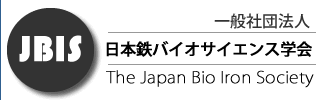 第47回学術集会　
2023.9.2-3.　岡山理科大学40周年記念館